Compare how long it takes a toy boat to slide down different materials.
Make a small ramp by putting a piece of wood/cardboard on a stack of books. 

Make sure the boat slides down the ramp without being pushed.
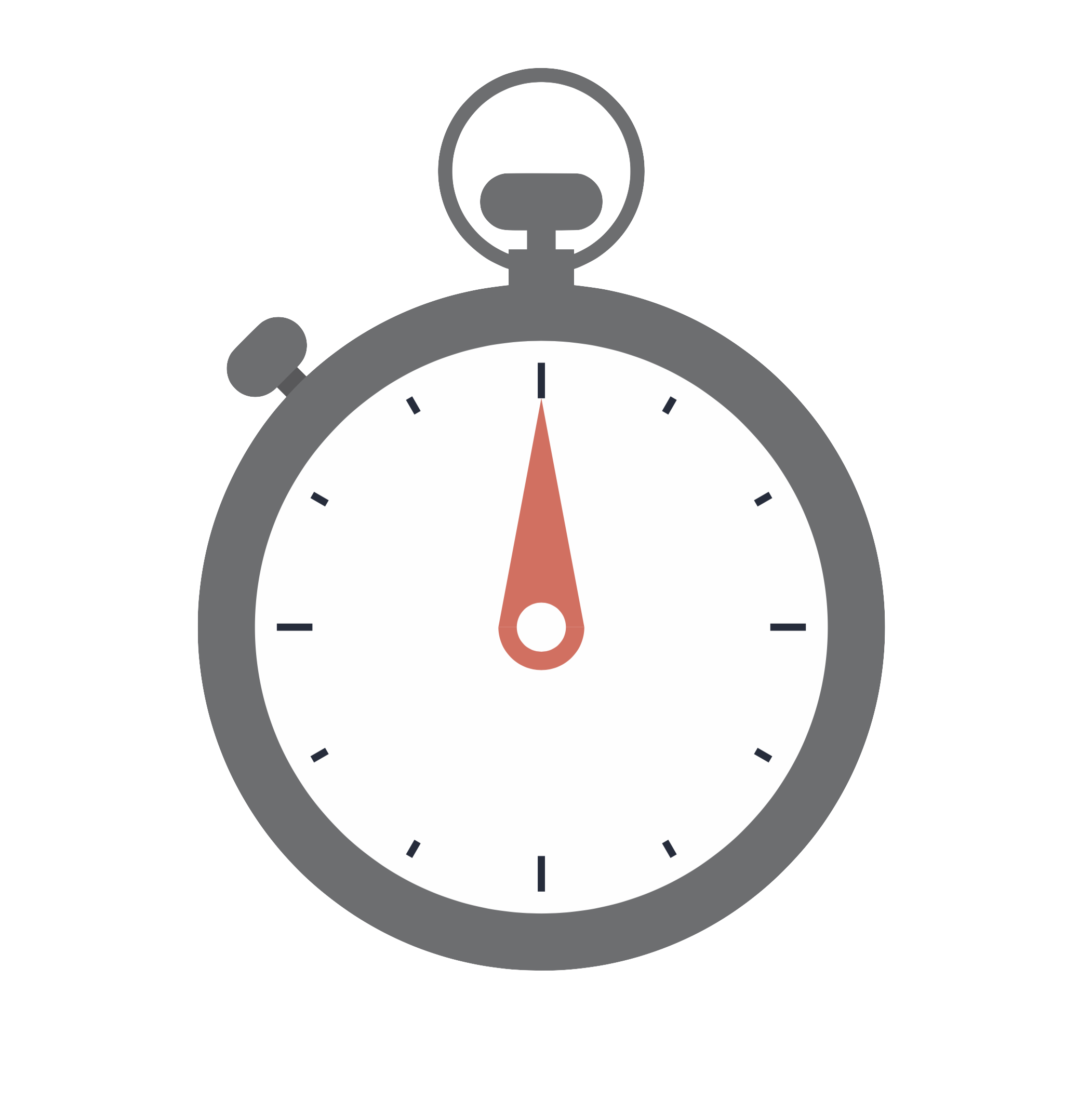 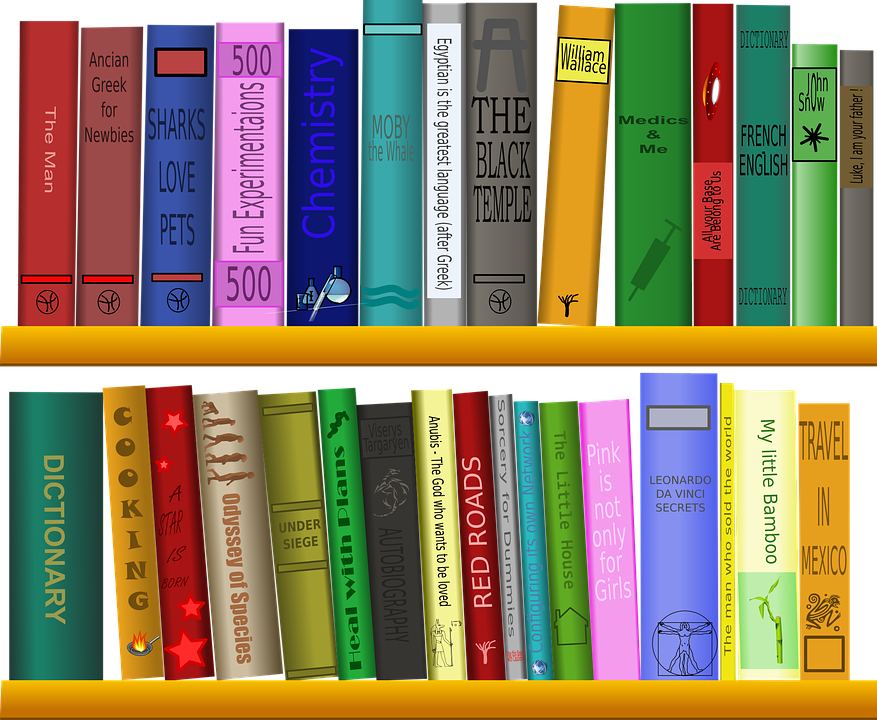 Lay a material on the ramp, you could stick it with sticky tack.

Place the boat at the top of the ramp. Let go of the boat and time how long it takes to reach the bottom of the ramp.
Suggest materials - bubble wrap, cling-film, paper, felt, sandpaper
Which material do you think will slow the boat the most?Explain your choice  ________________________________________________________________________________________________________________________________________________________________________
Stretch:
Which material slowed the boat the most? 
Explain why you think this material slowed the boat the most.
Challenge:
Which material slowed the boat the most? 
Describe the texture of the material.